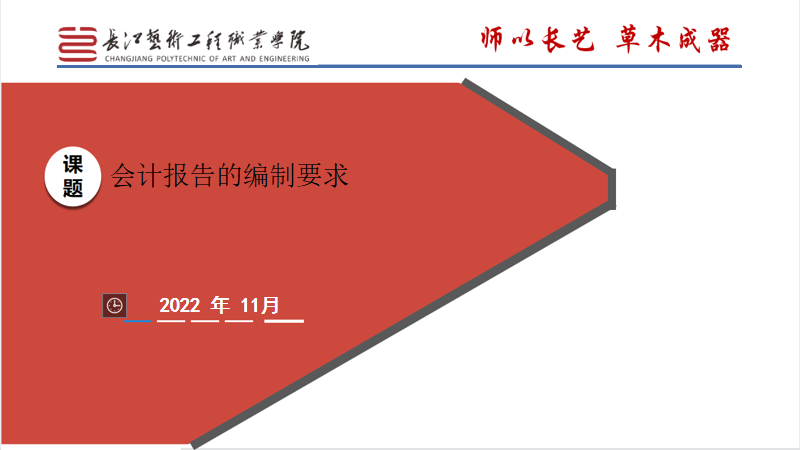 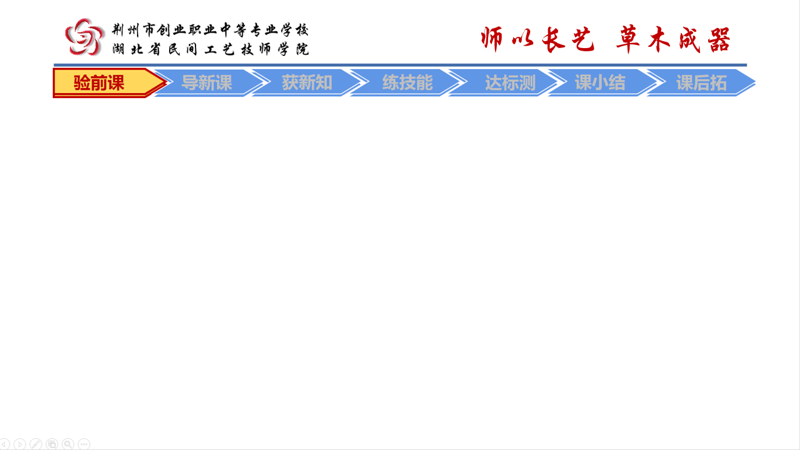 清点人数，课前签到
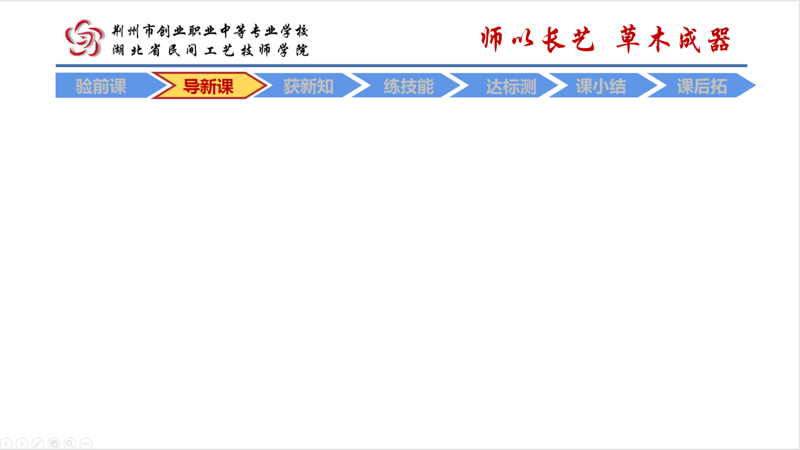 明确学习目标
1、了解会计报告的概念、构成
2、掌握会计报告的编制要求
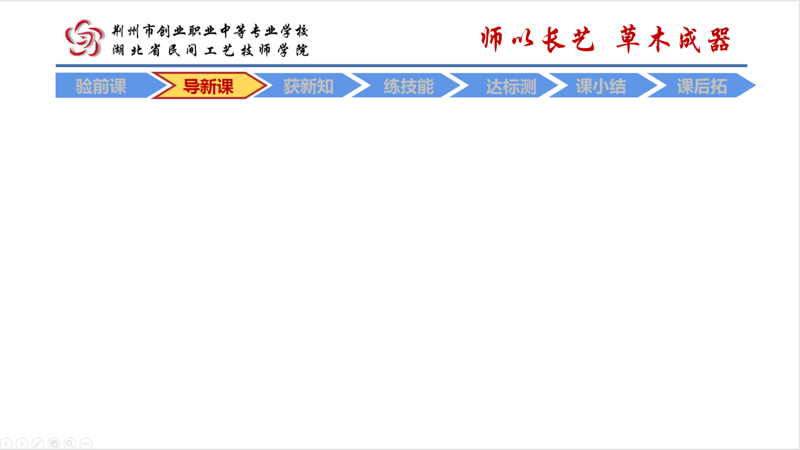 第一节  会计报告的概念、构成
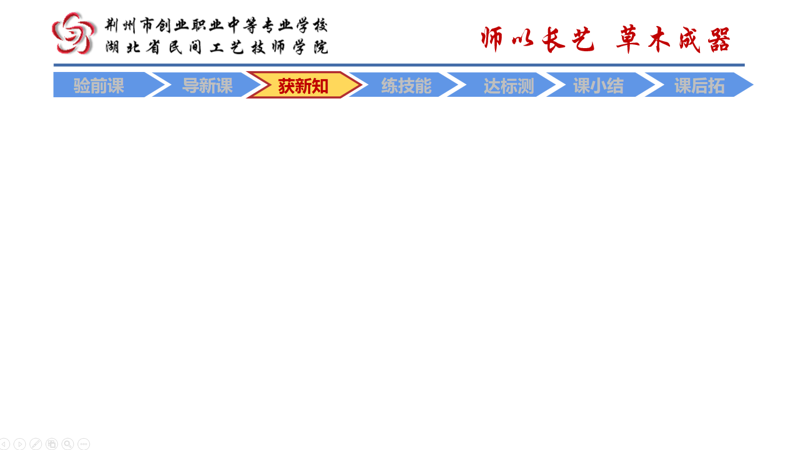 一、会计报告的概念
 财务会计报告是指企业对外提供的反映企业某一特定日期财务状况和某一会计期间经营成果、现金流量等会计信息的文件。
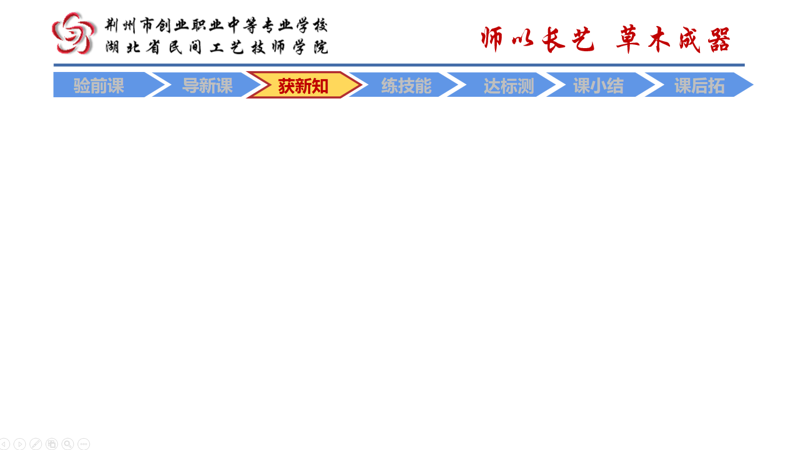 二、会计报告的构成
财务会计报告包括会计报表、会计报表附注、财务情况说明书三个部分
会计报表：资产负债表、利润表、现金流量表、所有者权益变动表及其附表
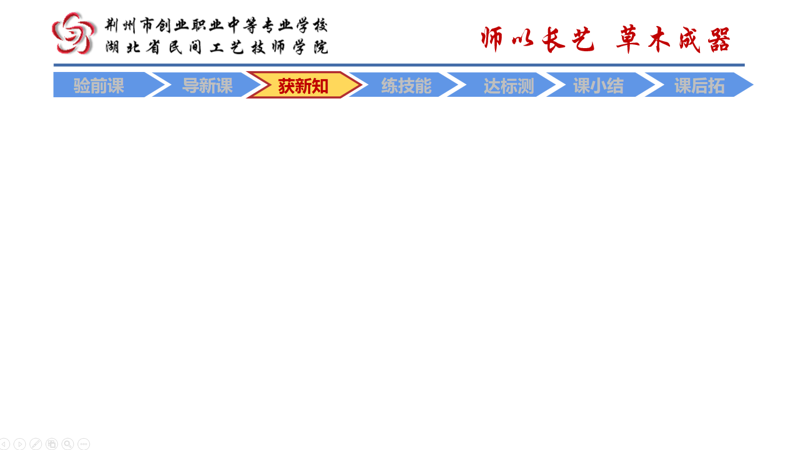 三、会计报告的分类
1、按服务对象分：
            外部报表--资产负债表
            内部报表--生产成本表
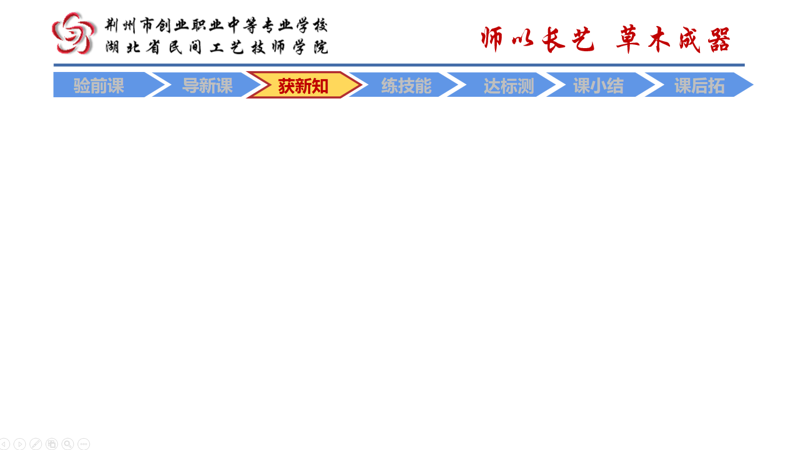 三、会计报告的分类
2、按编制时间分：
            年报
            中期报表--半年度报表
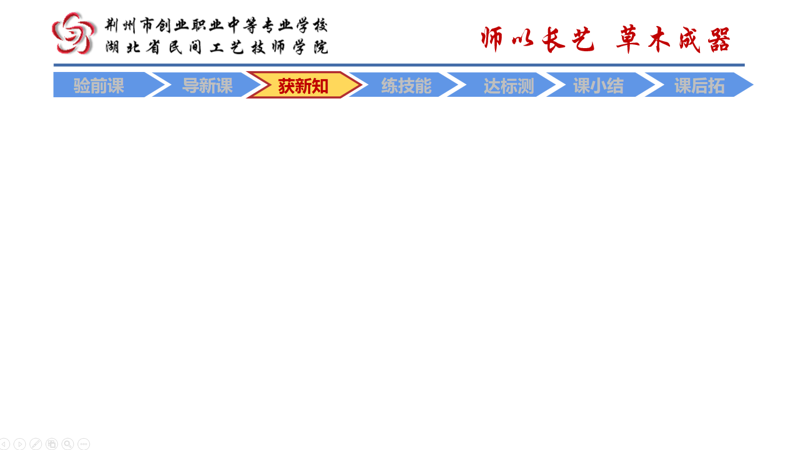 三、会计报告的分类
3、按编制单位分：
            单位会计报表--独立核算的会计主体
            汇总会计报表--上级主管部门汇总编制
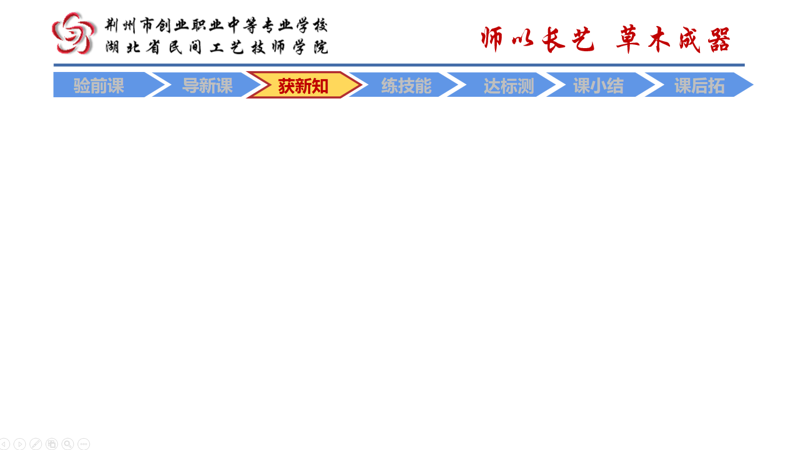 三、会计报告的分类
4、按编制的会计主体范围分：
            个别报表--子公司
            合并报表--企业集团
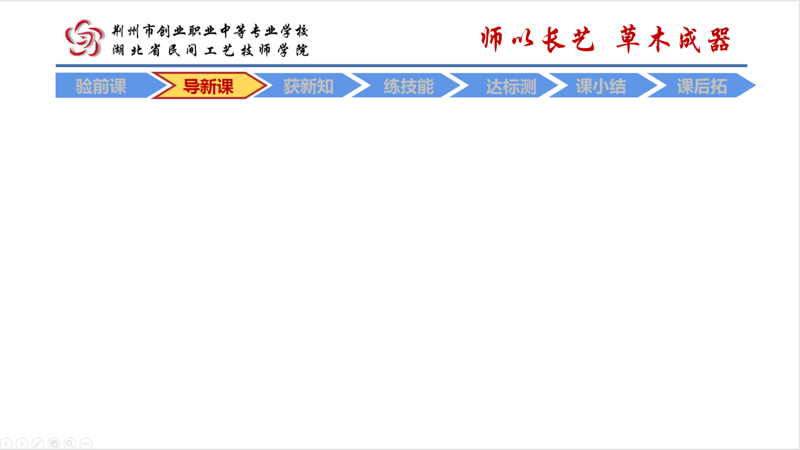 第二节  会计报告的编制要求
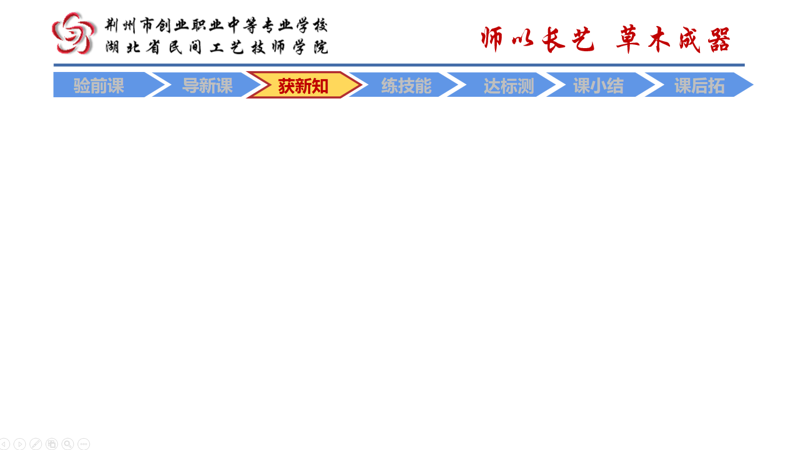 1.以持续经营为基础编制
2.按正确的会计基础编制
3.至少按年编制财务报表
4.项目列报遵守重要性原则
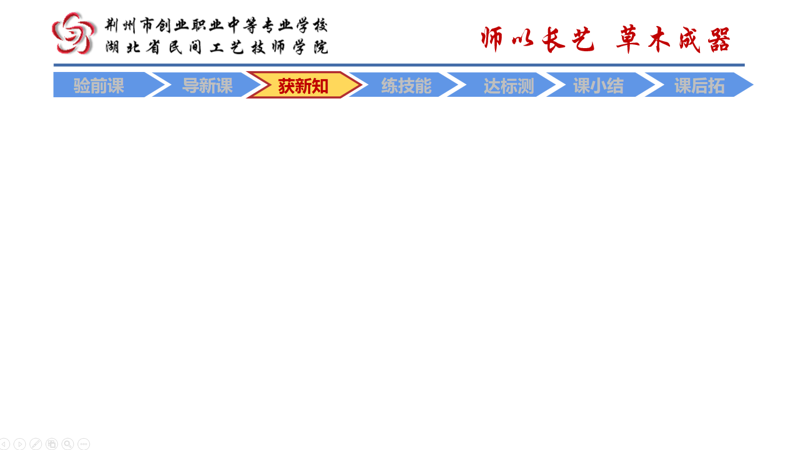 5.保持各个会计期间财务报表项目列报的一致性
6.各项目之间的金额不得相互抵销
7.至少提供所有列报项目上一个可比会计期间的比较数据
8.在财务报表的显著位置披露编报企业的名称等重要信息
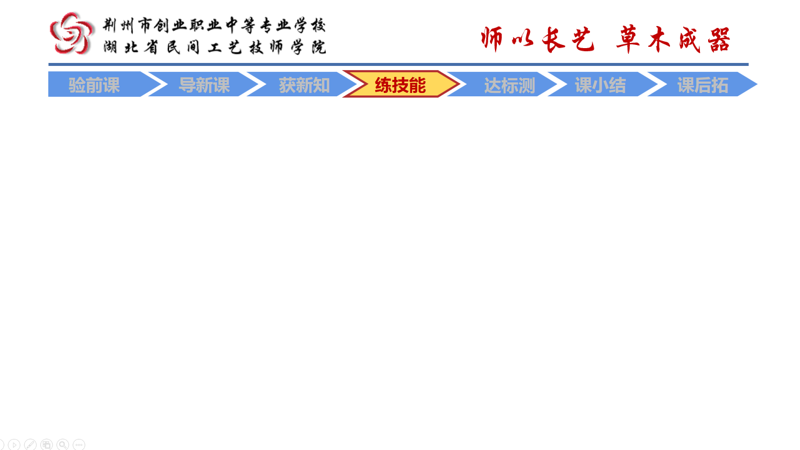 财务会计目标是通过编制财务会计报告，借以反映企业的（     ）	
A.成本费用 
B.经营成果
C.财务状况
D.现金流量
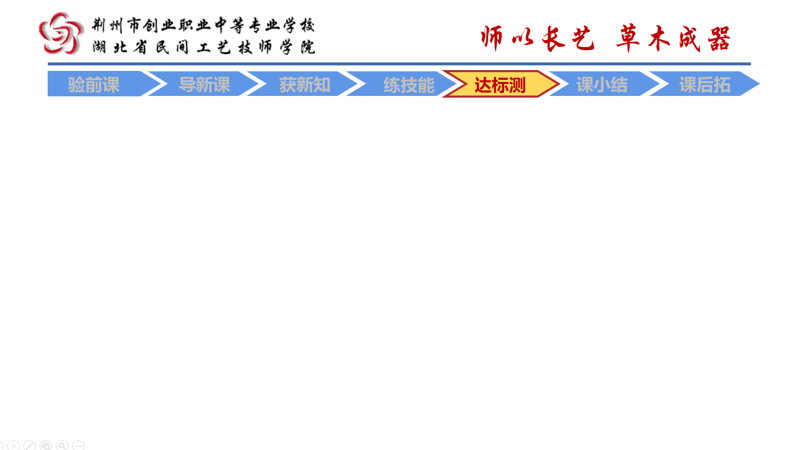 课后习题--同步训练
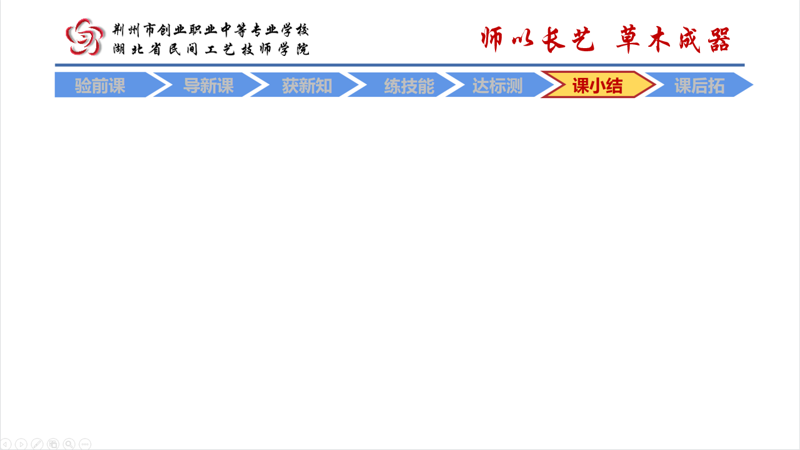 1、会计报告的概念、构成
2、会计报告的编制要求
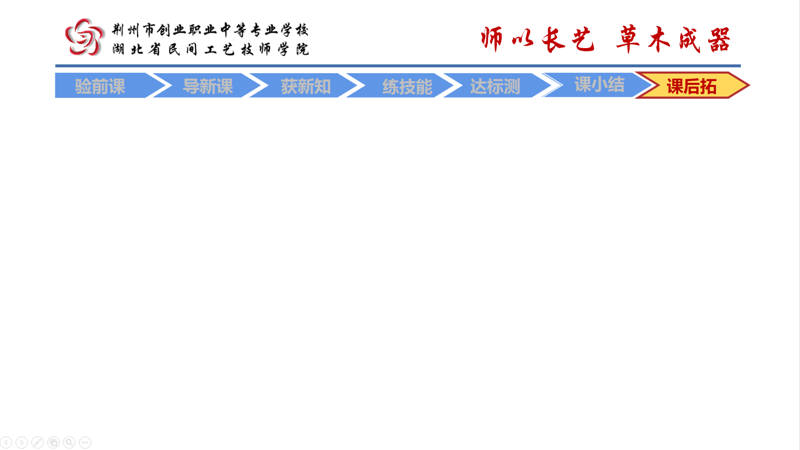 思考：资产负债表与利润表之间的联系？